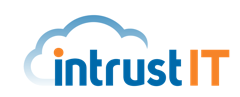 CRITICAL INFRASTRUCTURE SECURITY
Dave Hatter, CISSP, CISA, CISM, CCSP, CSSLP, Security +, Network+, PMP, ITIL
Intrust IT
linkedin.com/in/davehatter
twitter.com/davehatter
About Me
30+ years in technology, primarily software engineering
 BS in Information Systems from NKU
 Numerous professional certifications 
 19 years as an adjunct professor
 Author/co-author of 12 technology books
 Over 100 published articles
 Quoted in many publications including WSJ
 Regular media contributor
 Mayor of Fort Wright
[Speaker Notes: Scare the crap out of you!
https://www.zdnet.com/article/the-scariest-hacks-and-vulnerabilities-of-2019/]
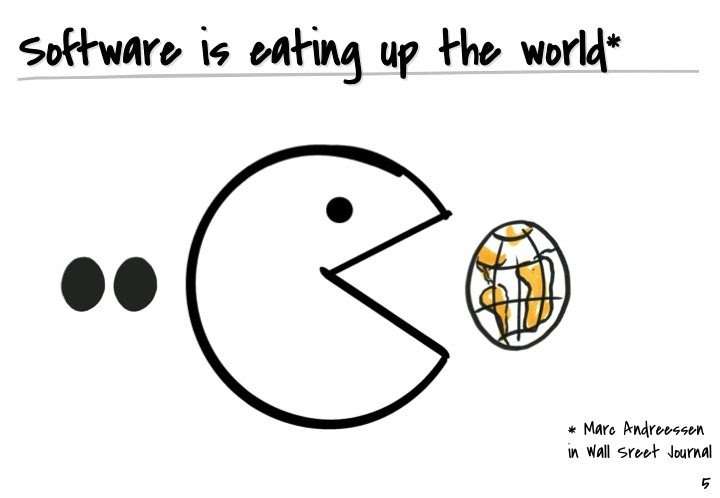 [Speaker Notes: https://benitocastrocom.files.wordpress.com/2019/11/e58d3-startups.jpg
500 million apps will be built over the next five years – Microsoft]
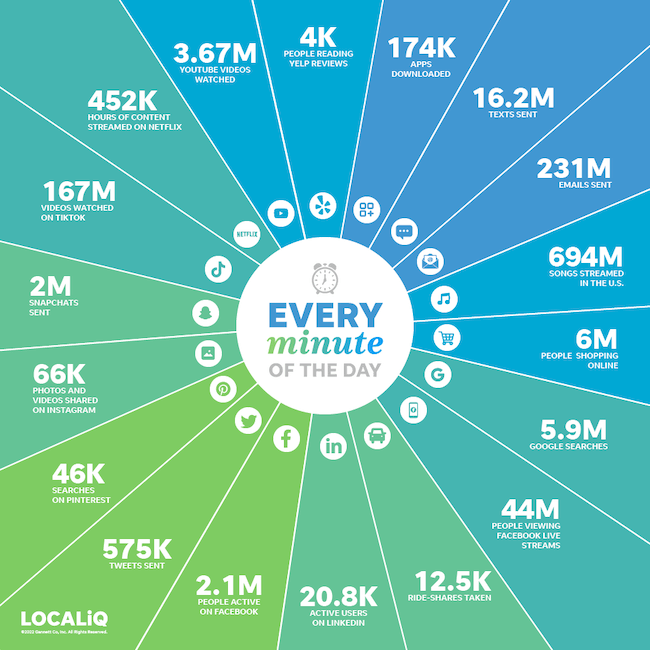 [Speaker Notes: “Over 2.5 quintillion bytes of data are created every single day, and it’s only going to grow from there. By 2020, it’s estimated that 1.7MB of data will be created every second for every person on earth.” – Sixth Annual Domo report]
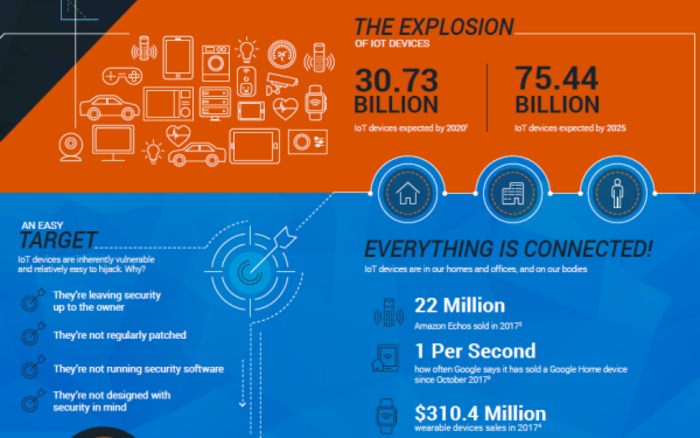 [Speaker Notes: IoT]
Digital-first Economy
Software Defined Everything (SDE): Traditional, hardware-centric components are abstracted and controlled through software, enabling dynamic provisioning, management, and optimization of resources across various domains. This approach extends across networks, storage, computing, and even security.
[Speaker Notes: ChatGPT v3
Ten years after the publication of the oft-quoted Marc Andreessen op-ed ”Why software is eating the world,” lines of code are still revamping industry dynamics and generating fresh revenue streams. Disruption has even accelerated given wider cloud adoption and the influence of AI.
Internet of Everything (IoE)]
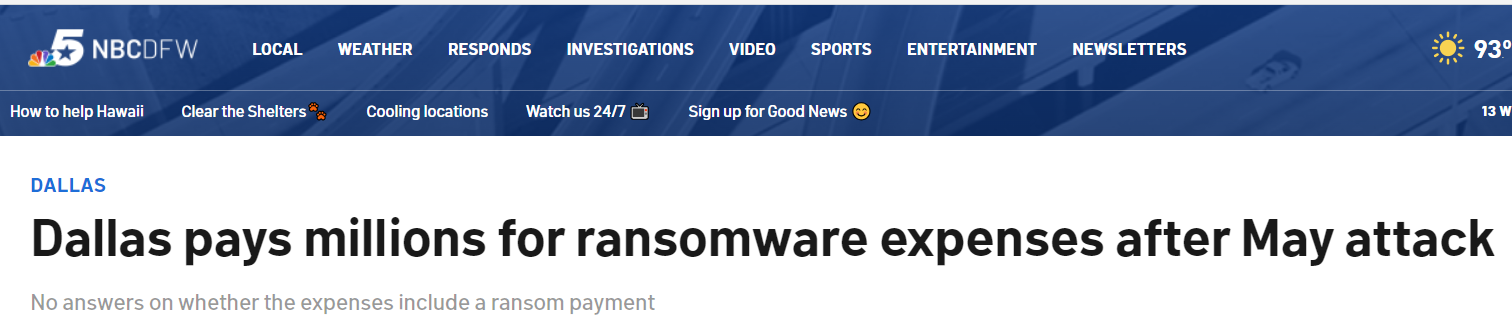 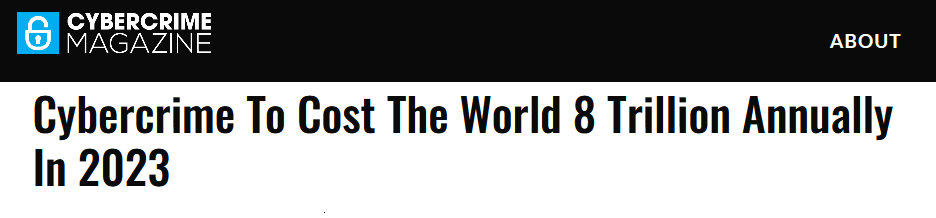 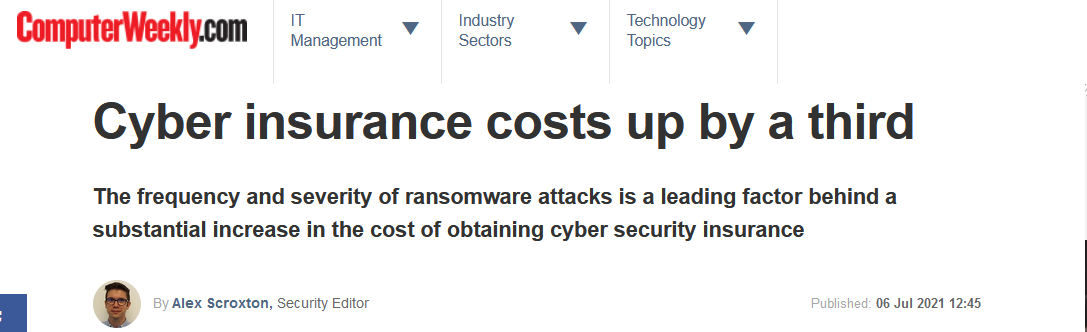 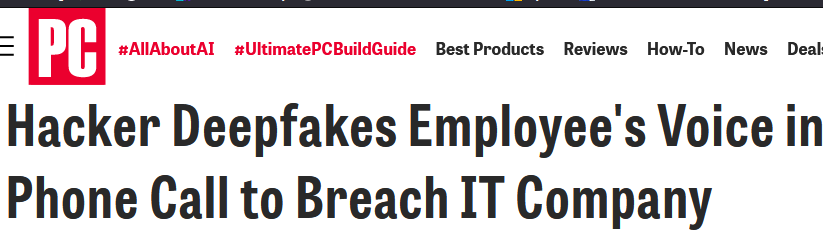 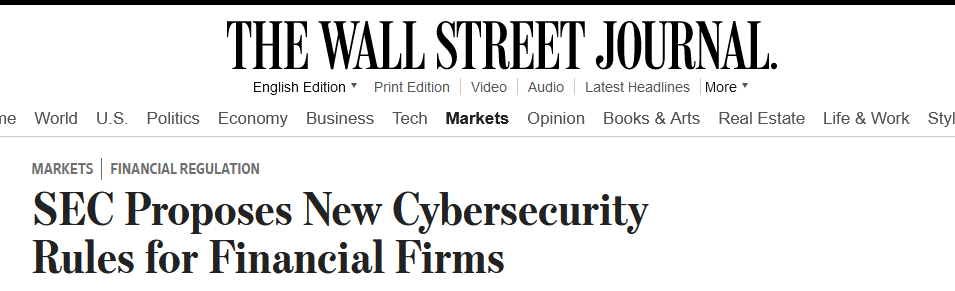 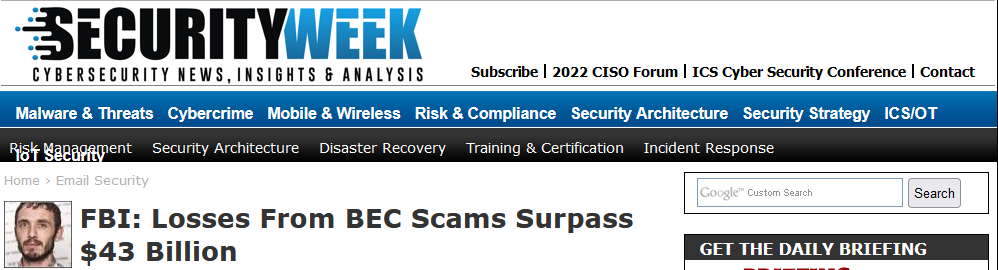 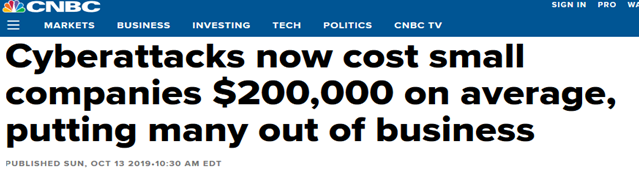 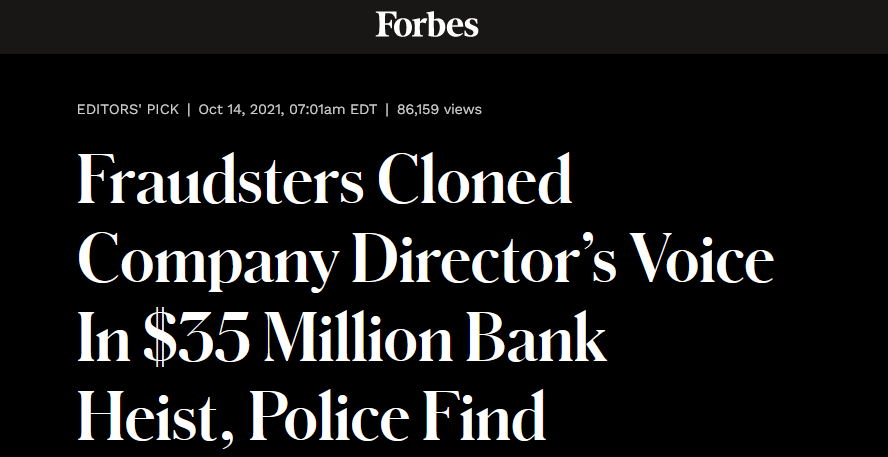 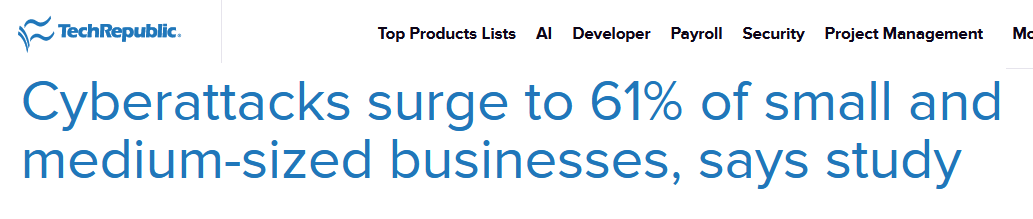 [Speaker Notes: ransomware attacks globally surged 40 per cent to reach 199.7 million hits in the third quarter of this year, according to a report from cybersecurity firm SonicWall.
https://phoenixnap.com/blog/ransomware-statistics-facts]
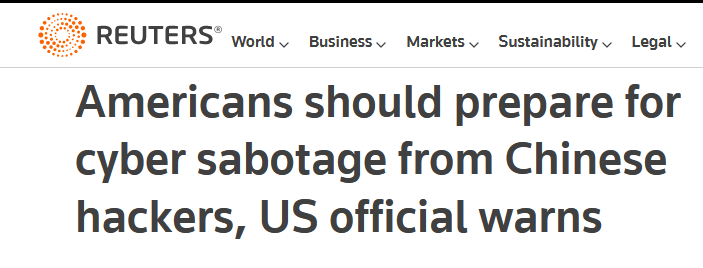 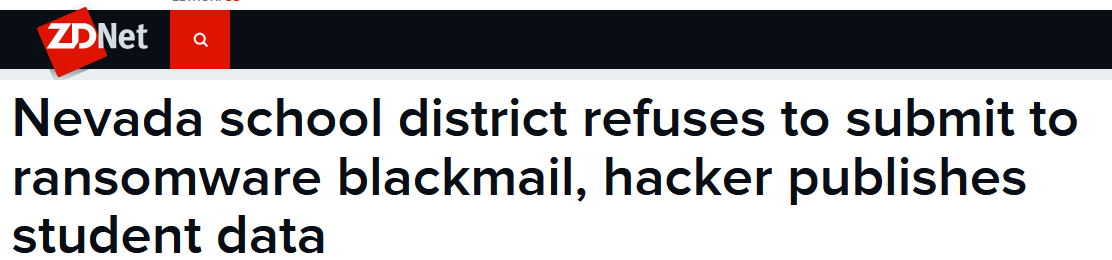 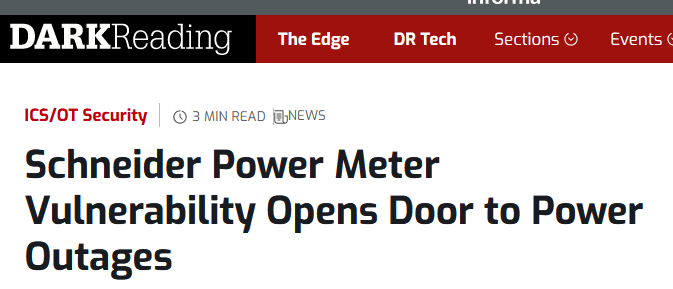 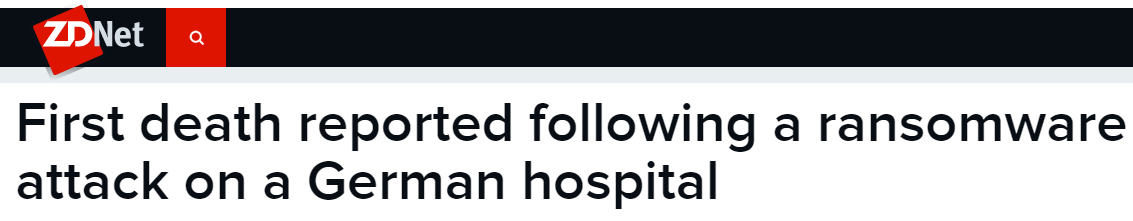 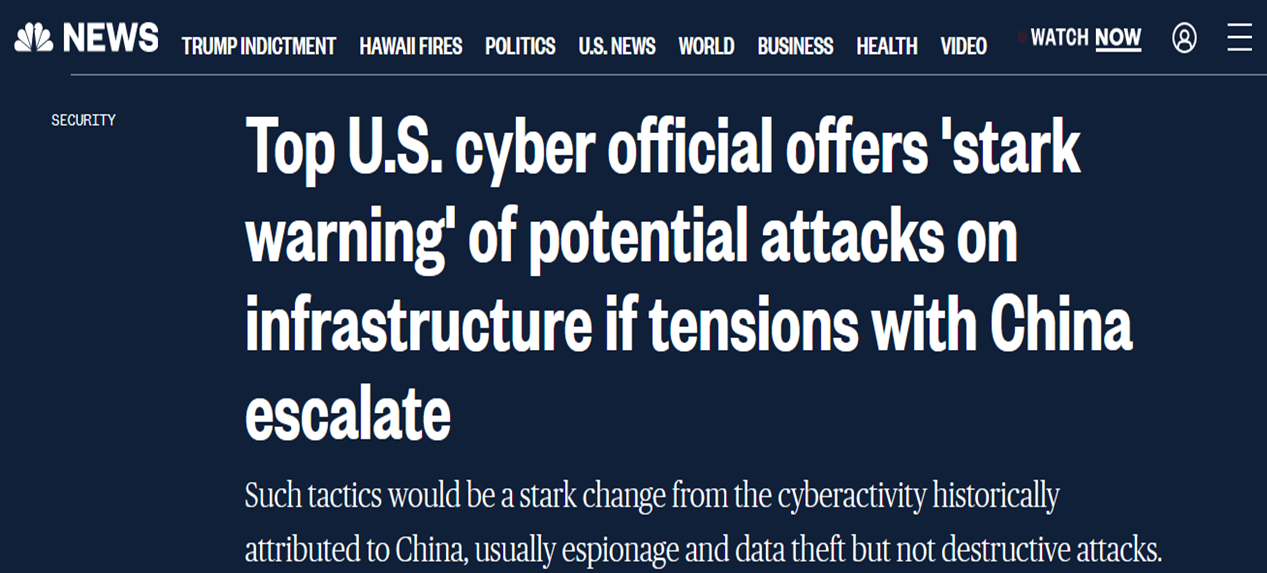 [Speaker Notes: Warnings from WH, FBI, DHS]
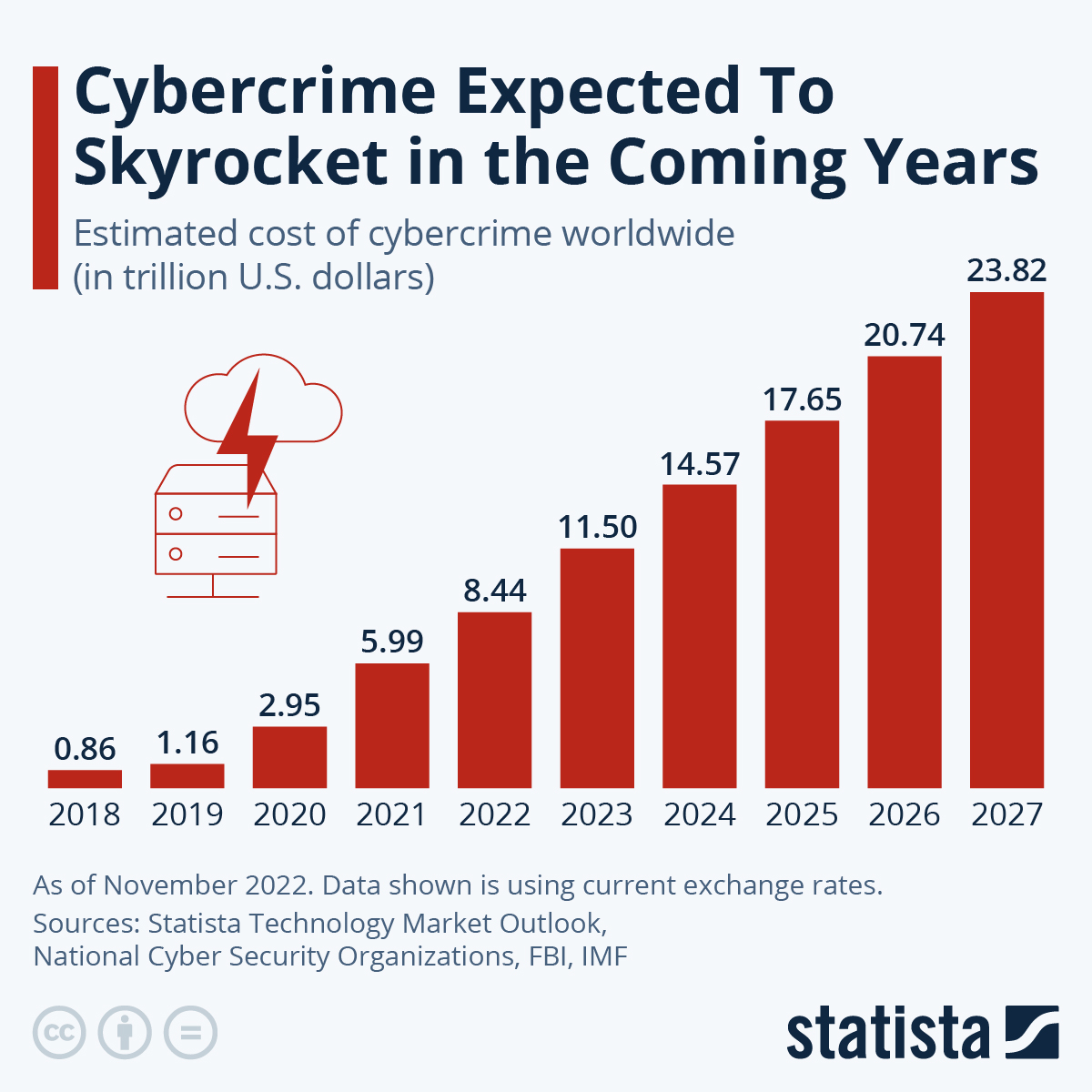 [Speaker Notes: Why Now?
Cybercrime is predicted to cost the world $8 trillion USD in 2023, according to Cybersecurity Ventures. 
If it were measured as a country, then cybercrime would be the world’s third largest economy after the U.S. and China. Press Release
We expect global cybercrime damage costs to grow by 15 percent per year over the next three years, reaching $10.5 trillion USD annually by 2025, up from $3 trillion USD in 2015.]
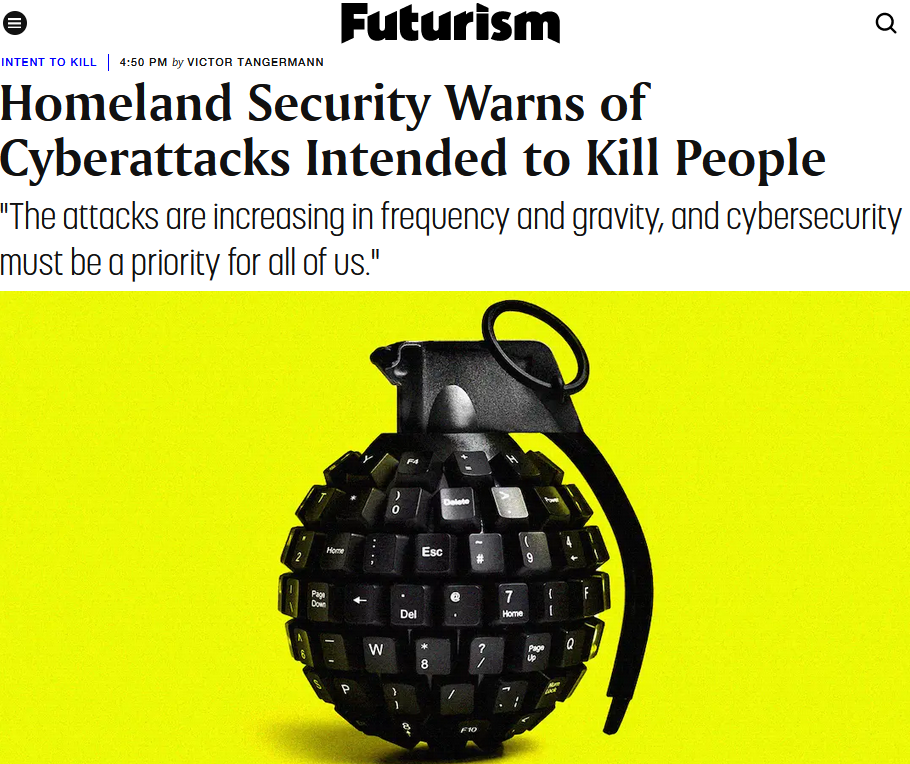 [Speaker Notes: Warnings from WH, FBI, DHS]
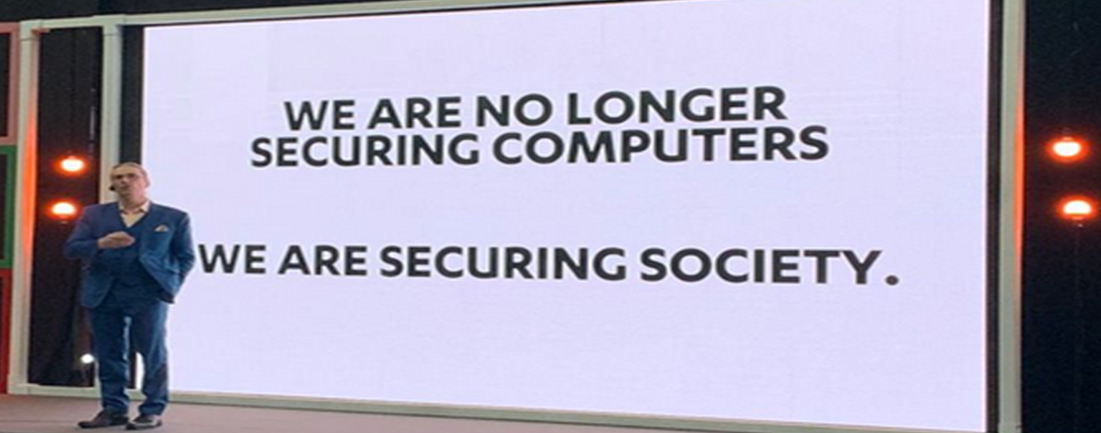 [Speaker Notes: Mikko]
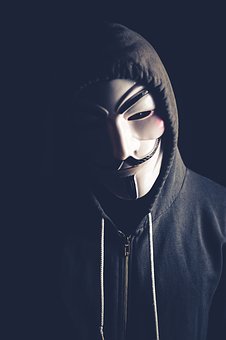 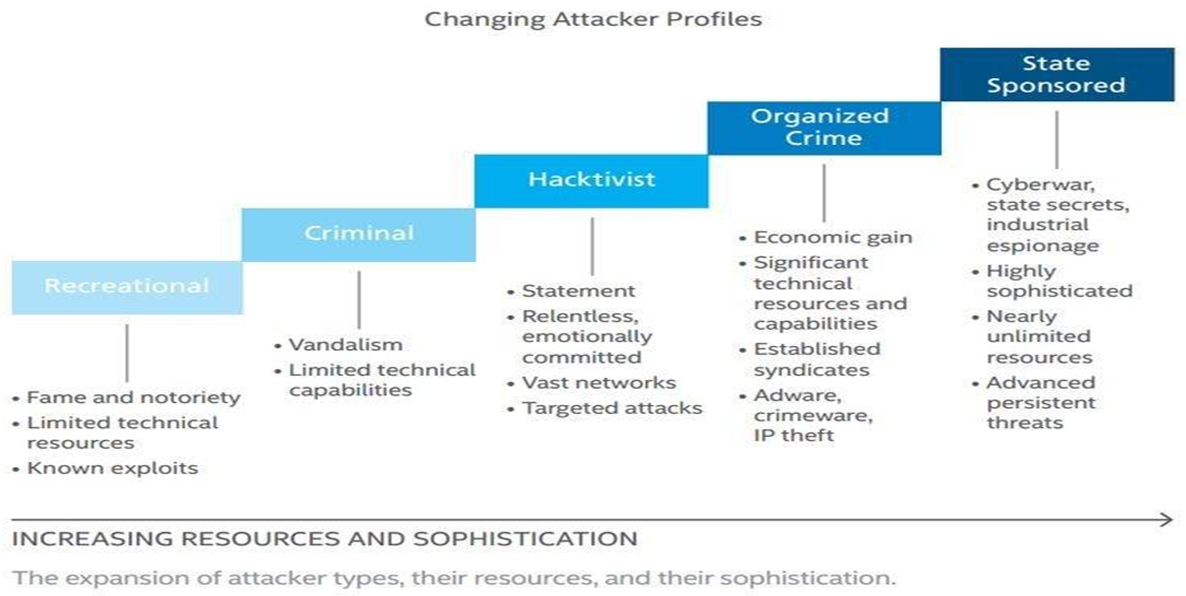 [Speaker Notes: Lone Wolf: Paige Thompson –Capital One]
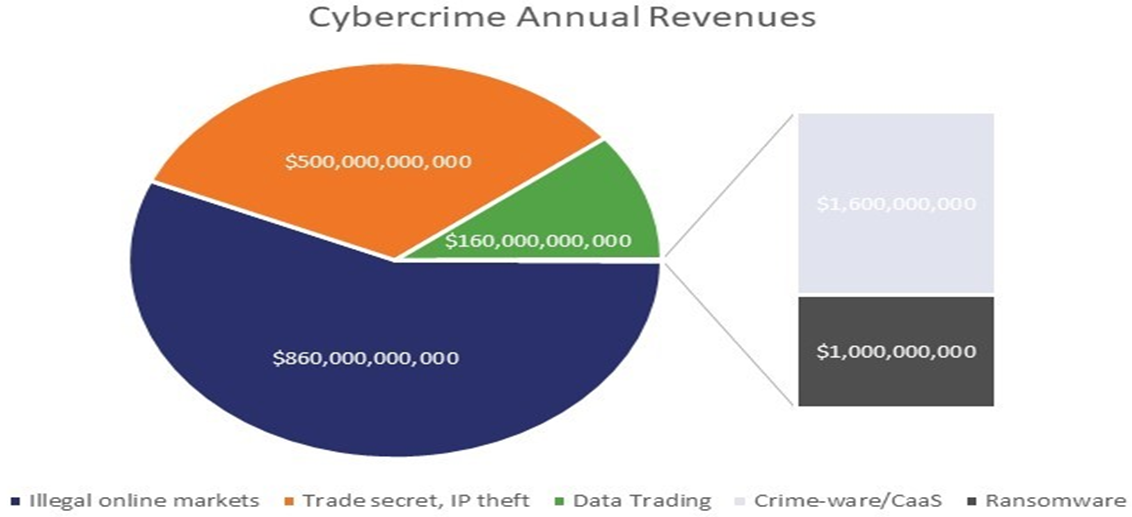 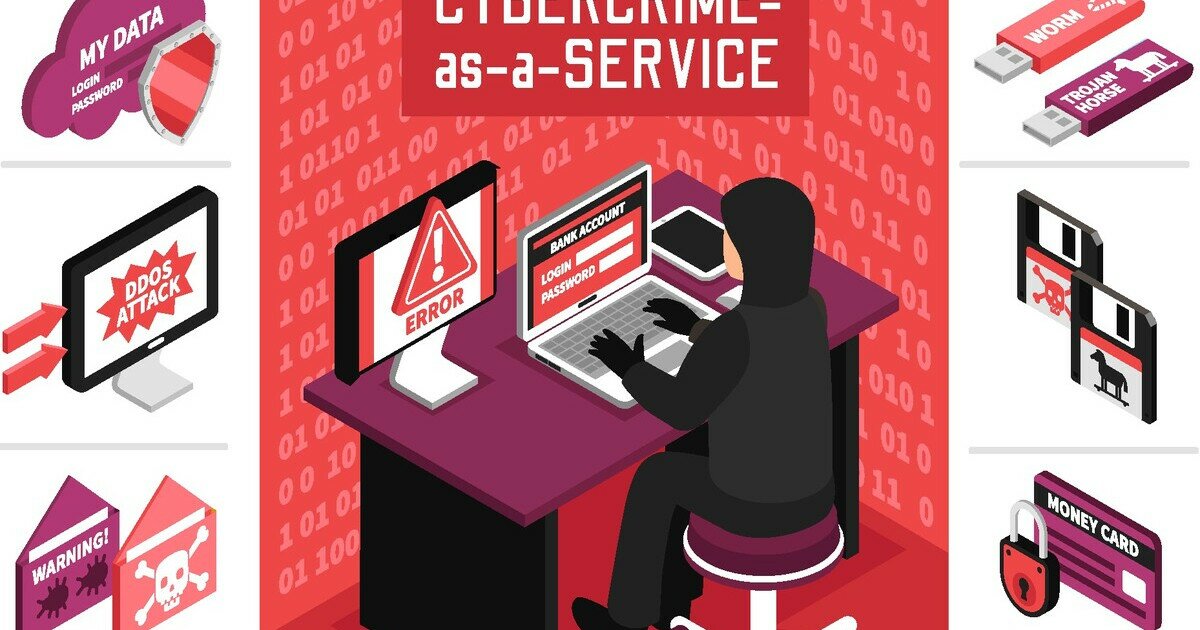 [Speaker Notes: Estimated to be $10.5 trillion annually by 2025
In their 2020 Global Risks Report, WEF said that in the US, the likelihood of catching cybercrime actors and hauling them into court is estimated to be as low as 0.05%.
Walmart, generated mind-blowing $514 billion in revenue in 2019
Cybercrime earns 12 times that
More than Tesla, Facebook, Microsoft, Apple, Amazon, and Walmart combined - $1.28 trillion
ZDNet reported that:
Ransomware gangs made at least $350 million in 2020, a 311% increase over ransomware payments recorded in 2019
Initial Kaseya ransom was $70 million!]
Security
The protection of information and systems from unauthorized access, use, disclosure, disruption, modification, or destruction. It involves implementing a range of technical, administrative, and physical controls to safeguard against potential threats and vulnerabilities.
[Speaker Notes: ChatGPT]
Terminology
Operational Technology (OT)
Industrial Control Systems (ICS)
Supervisory control and data acquisition (SCADA)
Industrial Internet of Things (IIoT)
[Speaker Notes: ChatGPT]
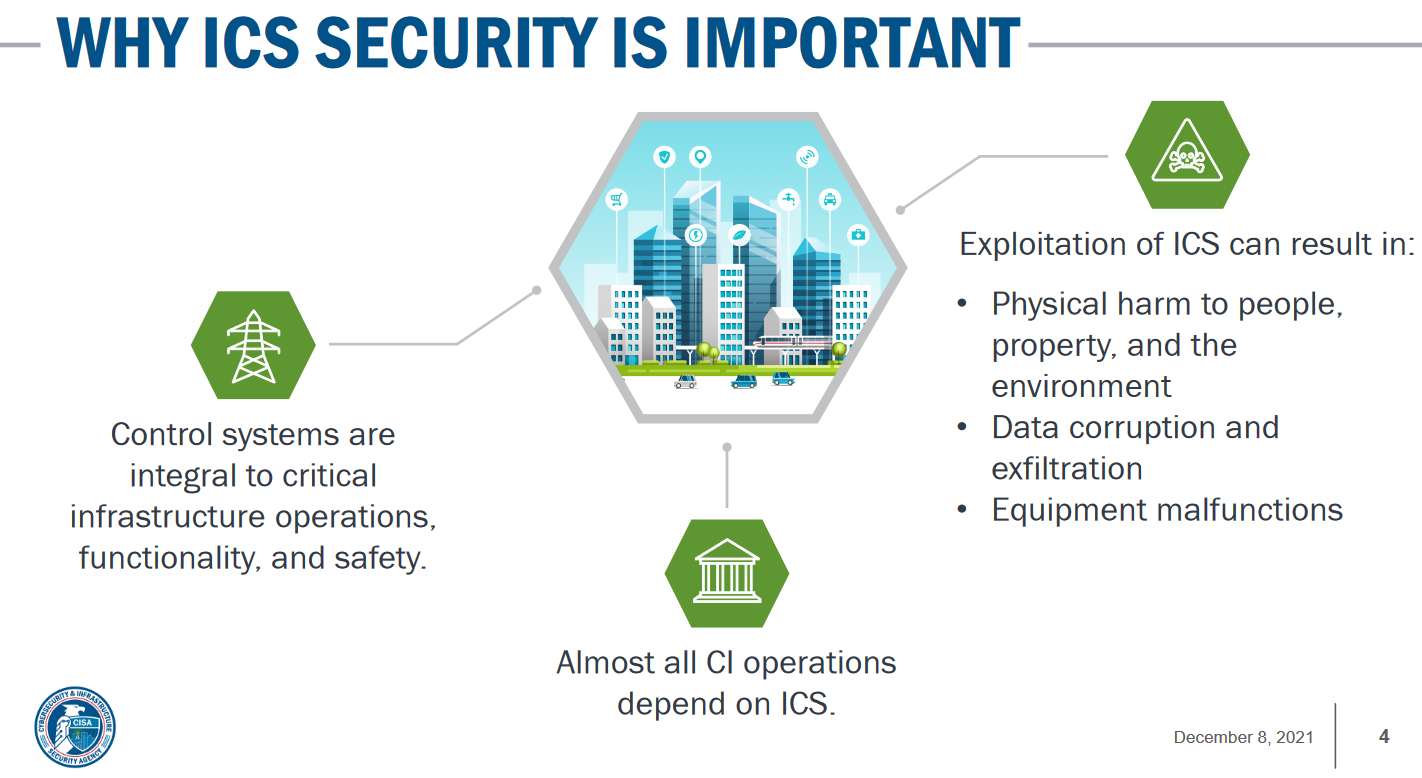 [Speaker Notes: CIS: Community Defense Model Version 2.0 attack pattern analysis
https://www.cisecurity.org/insights/blog/renew-your-ransomware-defense-with-cisas-updated-guidance]
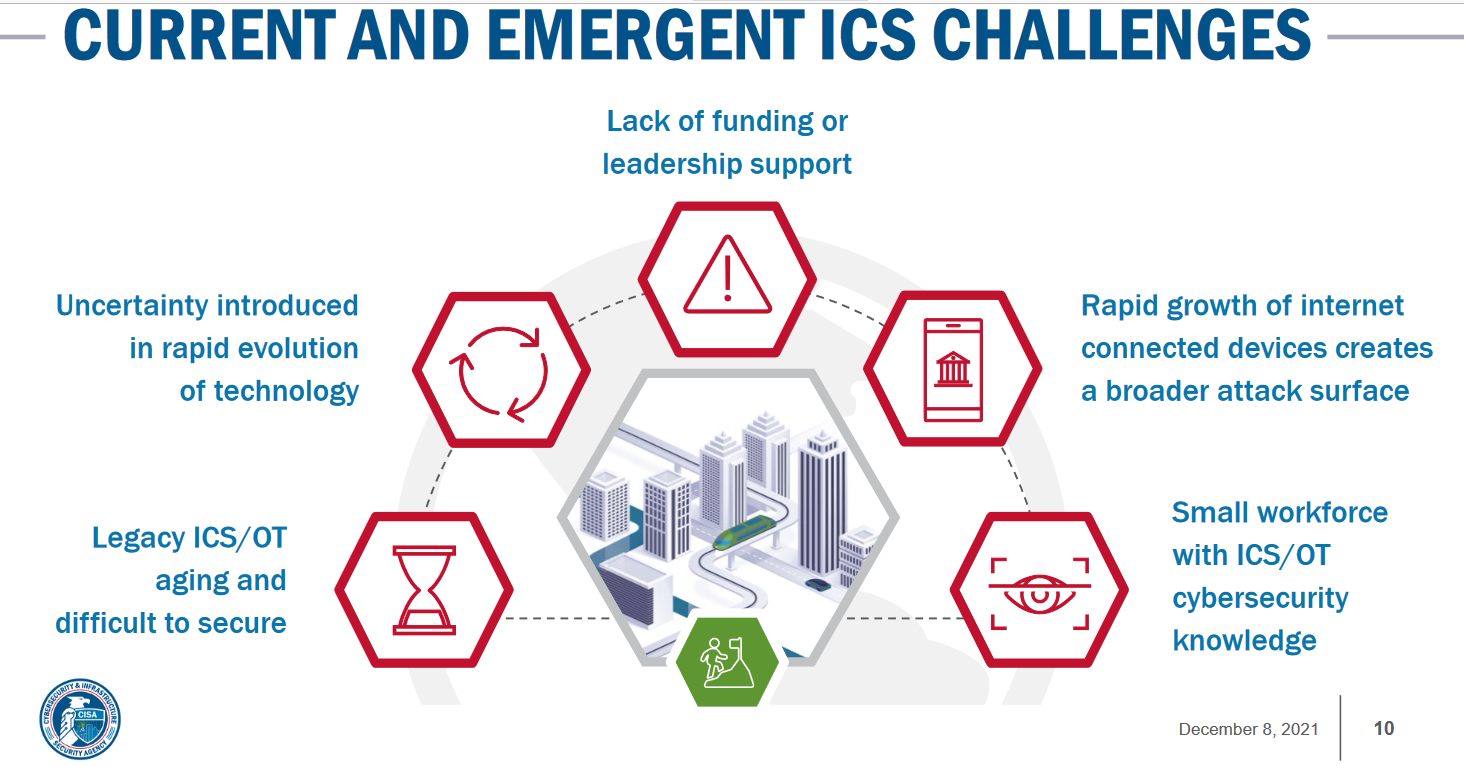 [Speaker Notes: https://www.cisa.gov/sites/default/files/publications/2021-seminars-ics-security-508.pdf]
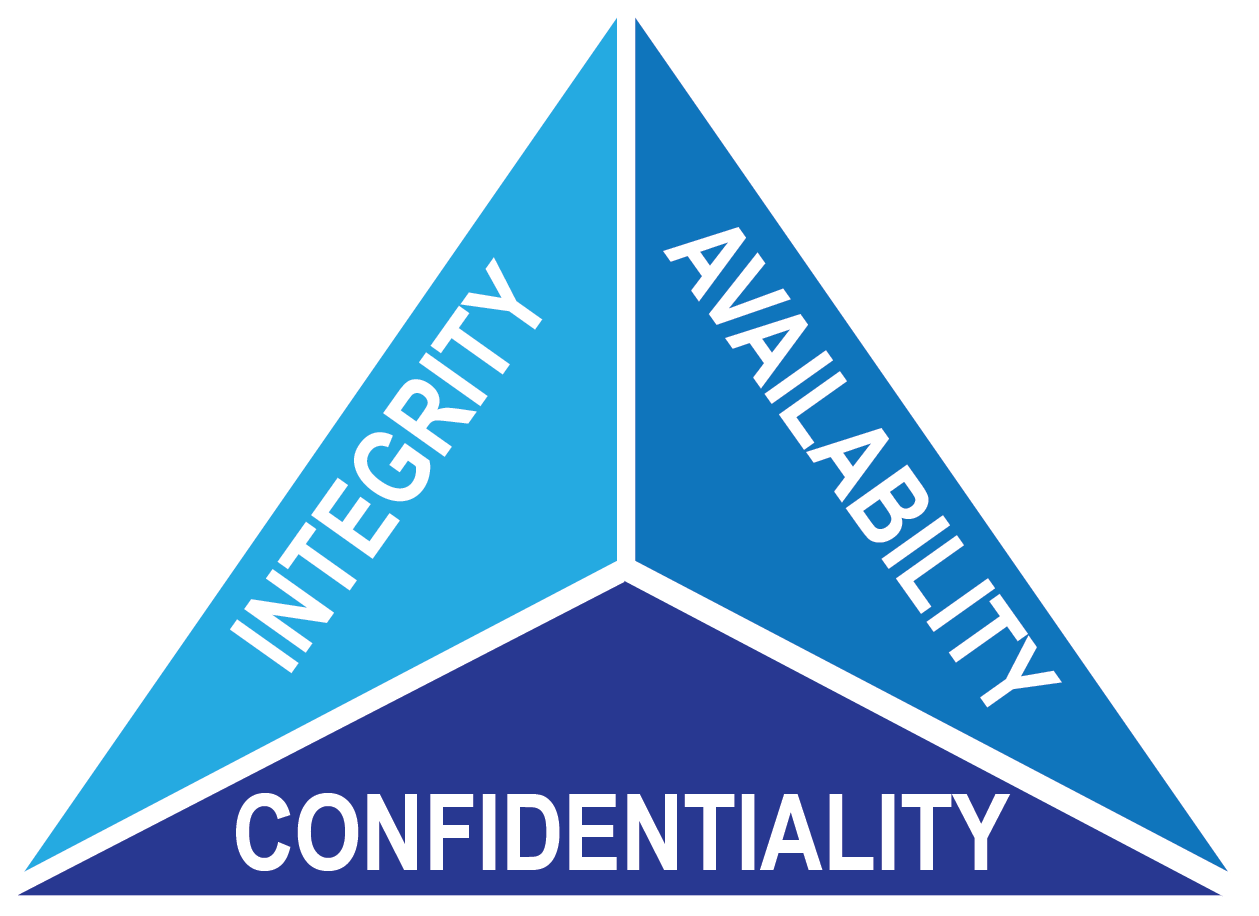 [Speaker Notes: According to the 2018 Verizon Data Breach Investigations Report, 58% of cyberattack victims were small businesses (organizations with fewer than 250 employees). Many small and medium-sized businesses (SMBs) think that the data they have or have access to does not have value. Nothing could be further from the truth.]
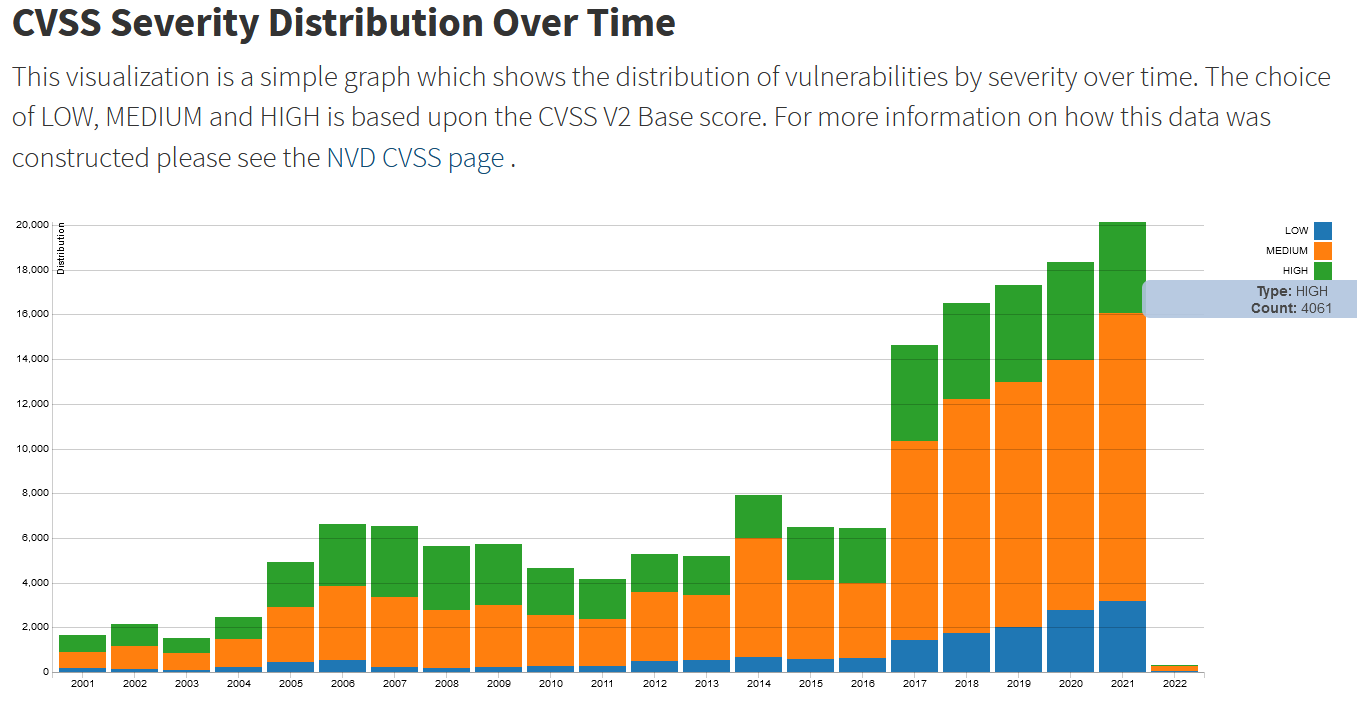 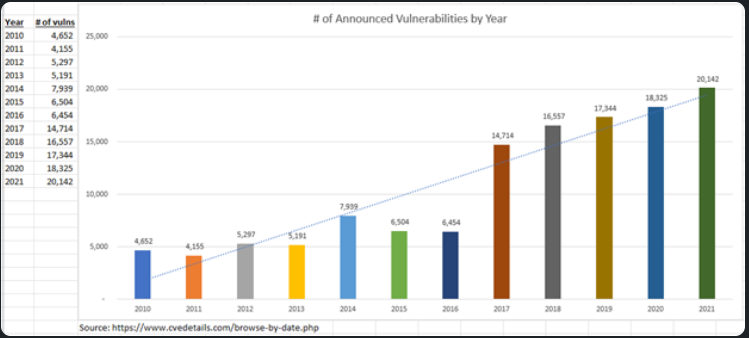 [Speaker Notes: Threats: Unpatched Software]
OWASP TOP 10
2003, 2004, 2007, 2010, 2013, 2017 and 2021
Common across the years:
Injection, Misconfiguration, Authentication, Access Control
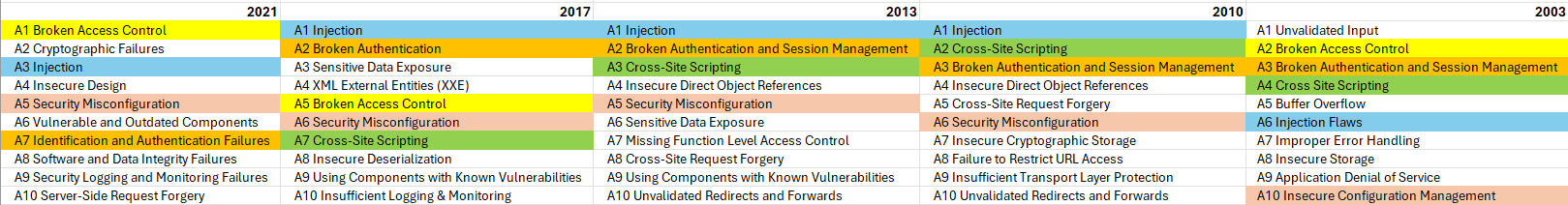 [Speaker Notes: Open Web Application Security Project  - OWASP Foundation]
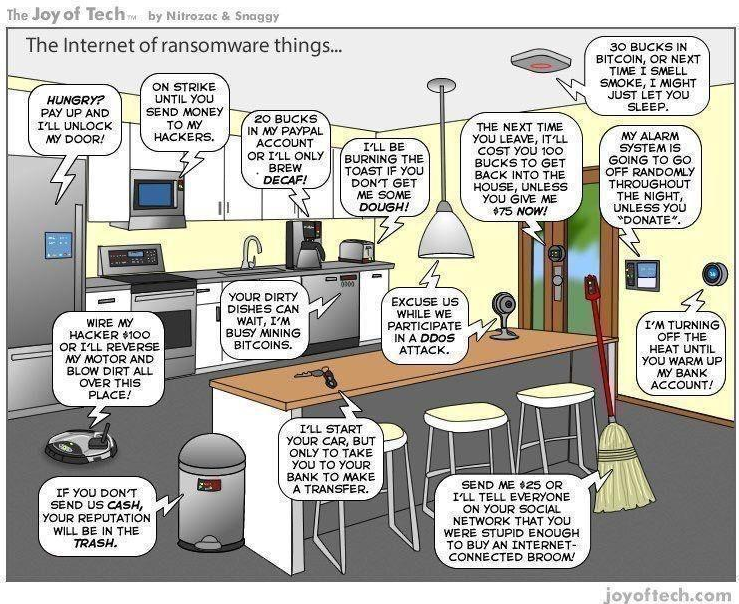 [Speaker Notes: Hypponen’s Law: If it’s smart, it’s vulnerable
Internet of Insecure Things
76 billion by 2025
Often not designed with security in mind
Easily found with Shodan
Vector for network attack
Can be used to spy on you & your organization
Can host malware]
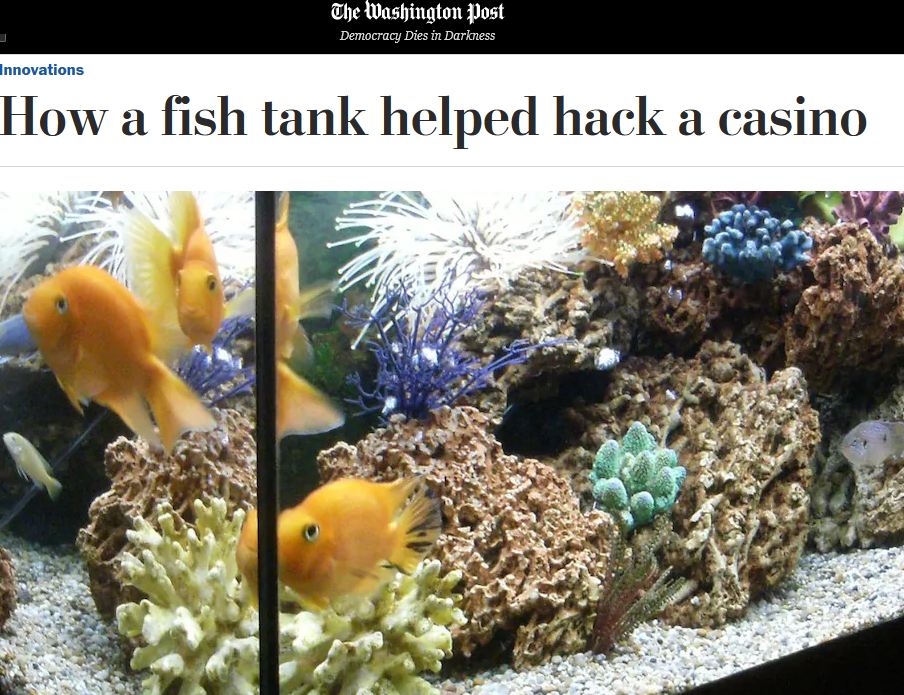 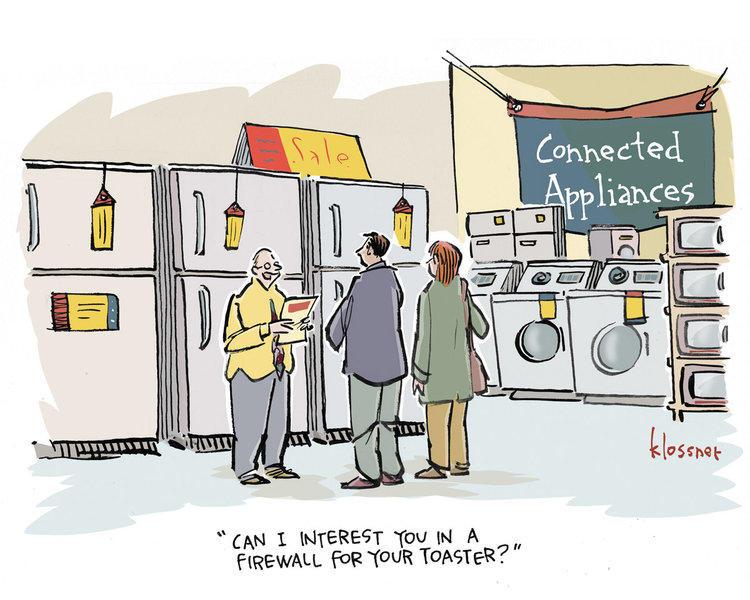 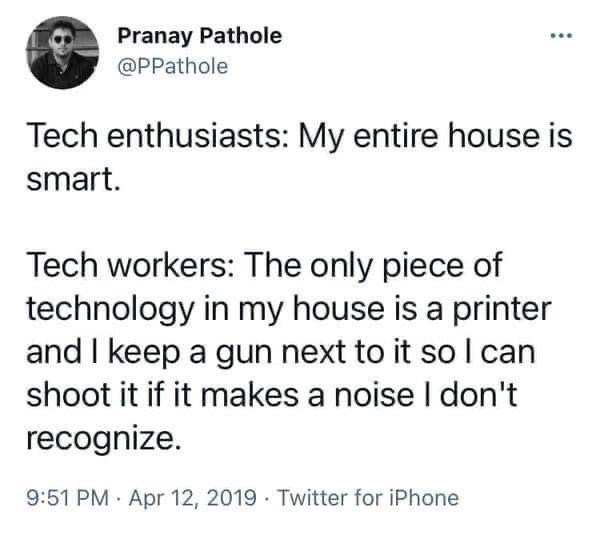 [Speaker Notes: Mikko: Asbestos]
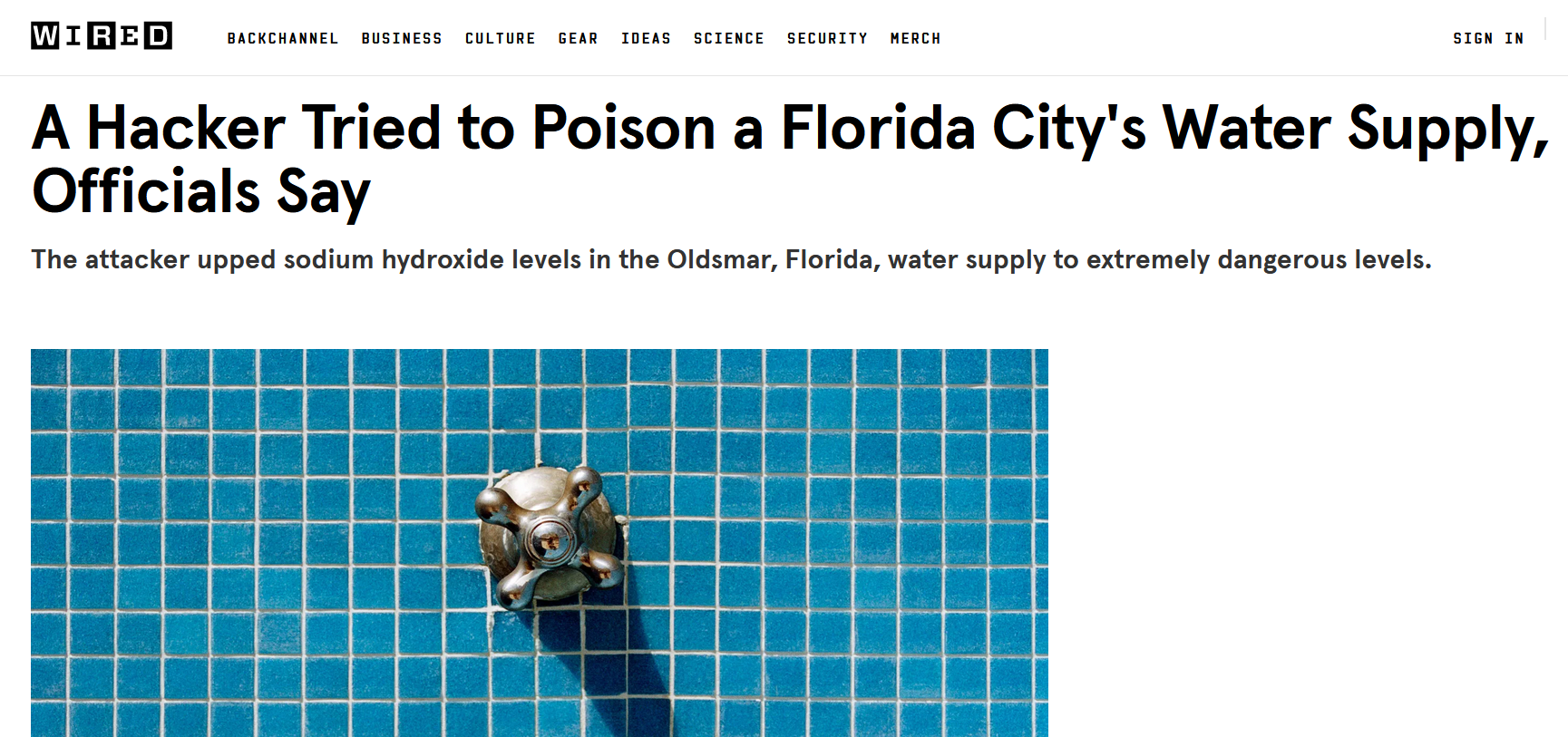 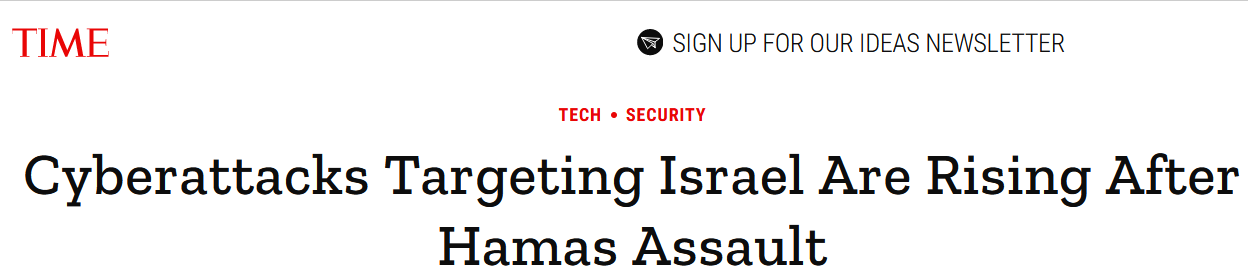 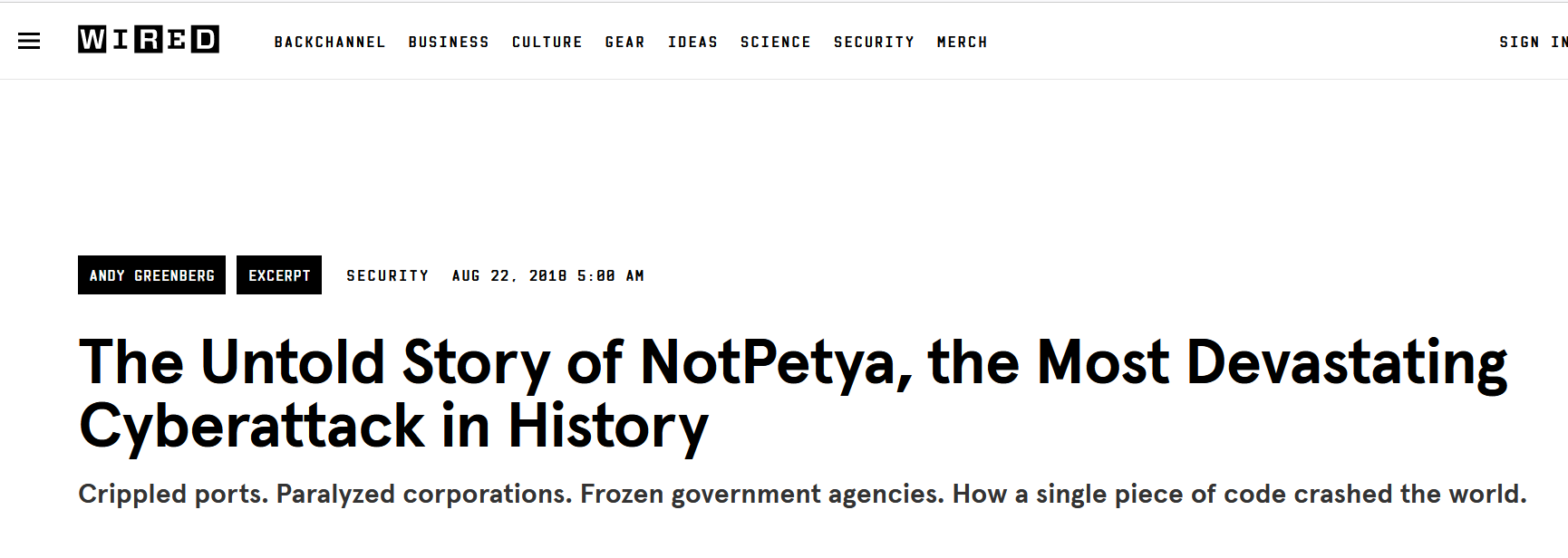 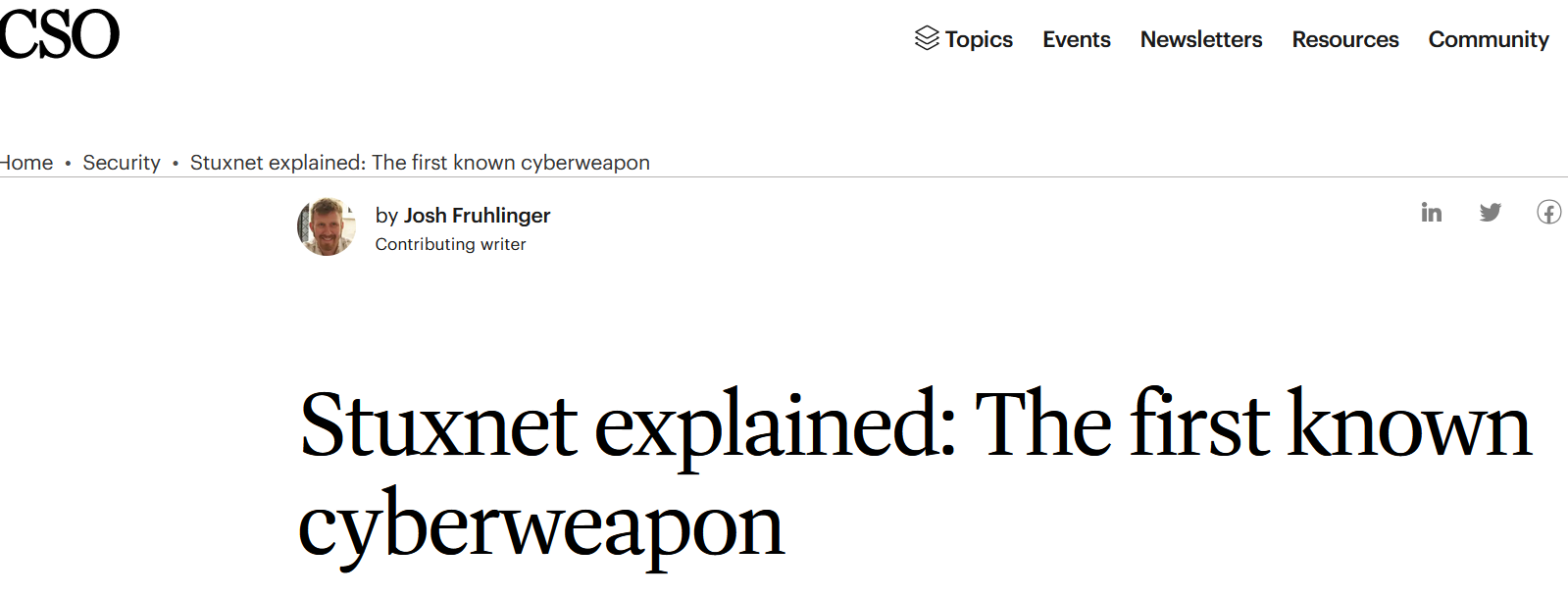 [Speaker Notes: Russia v Ukraine
Israel v Hamas
Stuxnets]
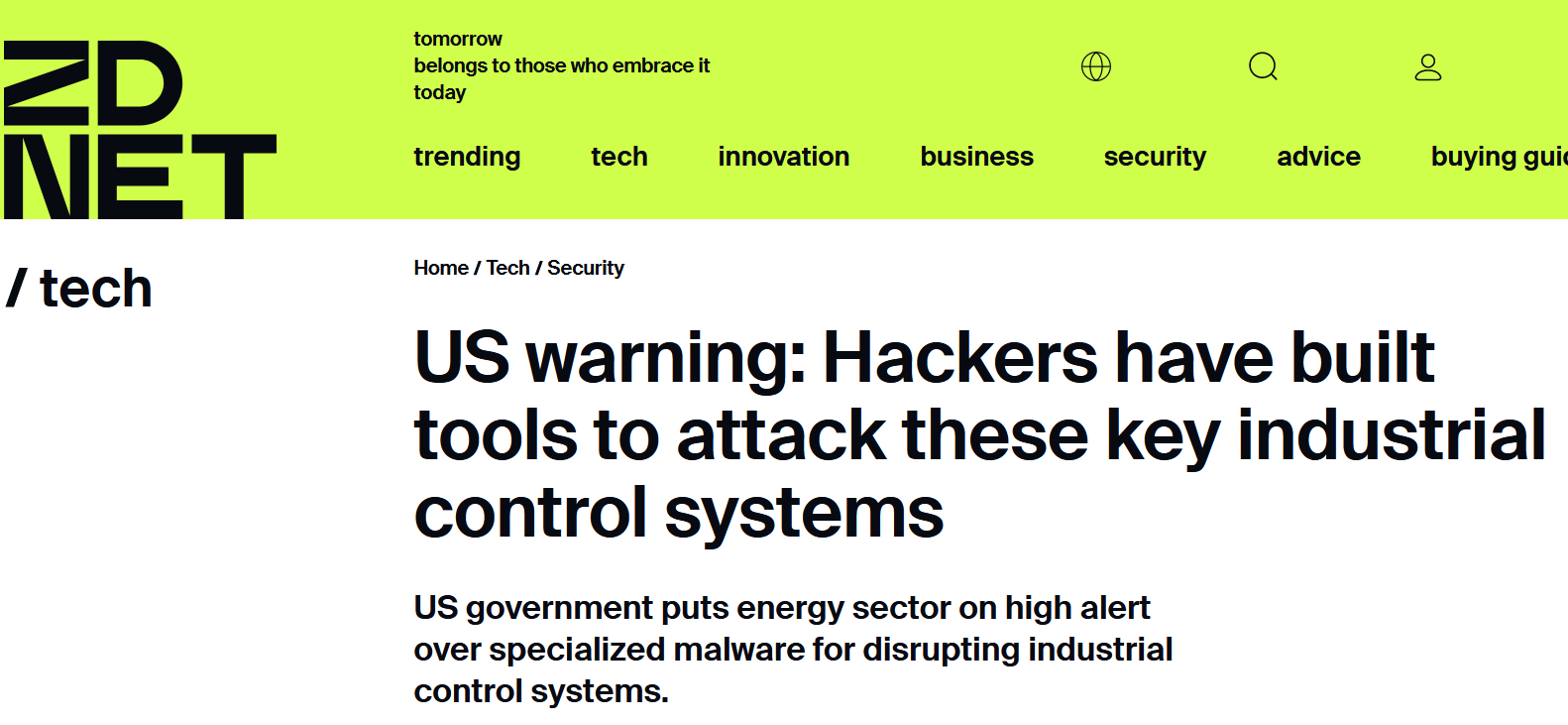 [Speaker Notes: Russia v Ukraine
Israel v Hamas]
3rd-Party Risk
Some of the world’s worst hacks due to 3rd-parties
New SEC cybersecurity incident disclosure requirements call 3rd-party cyber risk a material business risk
SEC final rule says 98% of organizations use at least one 3rd-party vendor breached in the last two years
SEC final rule mentions “third-party” 39 times
3rd-Party Risk
Synopsys “Open Source Security and Risk Analysis” (OSSRA) audited 1,703 codebases in 2022, 96% contained FOSS
Of 1,481 of audited codebases that included security and operational risk assessments:
84% contained at least one vulnerability
48% contained at least one high-risk vulnerability
Of the 1,703 total audited codebases:
89% contained FOSS that was more than four years out-of-date 
54% of audited codebases contained codebases with license conflicts
[Speaker Notes: https://www.synopsys.com/blogs/software-security/open-source-trends-ossra-report/
There are justifiable reasons for not keeping software up-to-date, but it’s likely that a large percentage of the 91% is due to DevSecOps teams not being aware that a newer version of an open source component is available.]
What Can Be Done?
Education
Best Practices
Incentives
Regulation
[Speaker Notes: Training and awareness
https://www.cisa.gov/sites/default/files/2023-10/Shifting-the-Balance-of-Cybersecurity-Risk-Principles-and-Approaches-for-Secure-by-Design-Software.pdf]
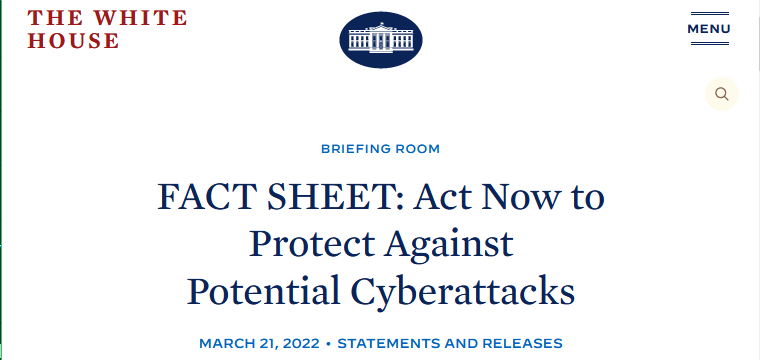 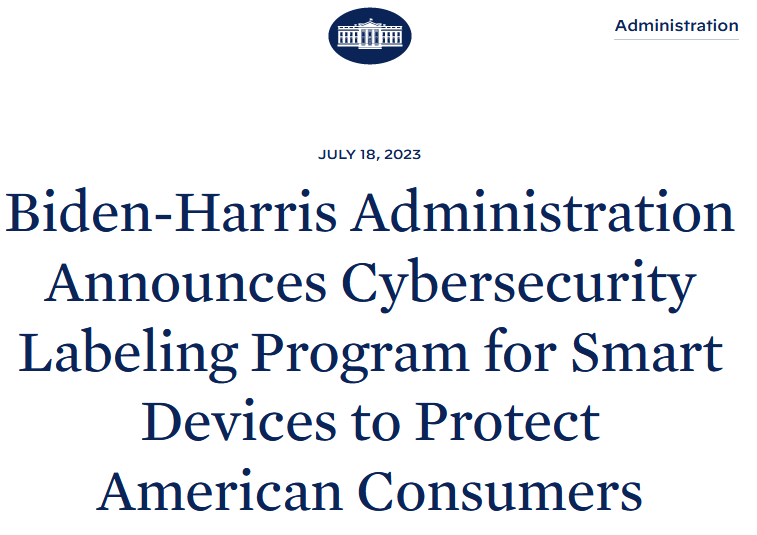 [Speaker Notes: Warnings from WH, FBI, DHS]
Secure By Design/By Default
“Safety must be front and center in all phases of the technology product lifecycle - with security designed in from the beginning and strong safety features, like seatbelts and airbags, enabled right out of the box, without added costs. Security by Design includes actions like transitioning to memory-safe languages, having a transparent vulnerability disclosure policy, and secure coding practices.“ - Jen Easterly, CISA
[Speaker Notes: Training and awareness
https://www.cisa.gov/securebydesign
CISA, the NSA, the FBI and other cybersecurity agencies worldwide have strongly encouraged every technology manufacturer to build their products in a way that prevents customers from having to constantly perform monitoring, routine updates, and damage control on their systems to mitigate cyber intrusions
US Cyber Trust Mark]
Secure By Design/By Default
Secure by Design:
Products where the security of the customers is a core business requirement, not just a technical feature 
Secure by Default:
Products secure to use out of the box, with little to no configuration changes and are available at no additional cost, such as multi-factor authentication (MFA), gather and log evidence of potential intrusions, and control access to sensitive information
[Speaker Notes: Training and awareness
https://www.cisa.gov/sites/default/files/2023-10/Shifting-the-Balance-of-Cybersecurity-Risk-Principles-and-Approaches-for-Secure-by-Design-Software.pdf]
Bill of Materials (BOM)
A comprehensive list of components, materials, parts, and sub-assemblies required to manufacture a product. It serves as a crucial document in various industries, including manufacturing, engineering, construction, and product development
Provides a detailed breakdown of the items needed to create a particular product, along with relevant information such as quantities, part numbers, descriptions, and sometimes even costs
[Speaker Notes: ChatGPT]
Software Bill of Materials (SBOM)
Formal record containing the details and supply chain relationships of various components used in building software
Enumerates components in a product
Allows the developer to 
Ensure components are up to date 
Respond quickly to new vulnerabilities
[Speaker Notes: EO 14028]
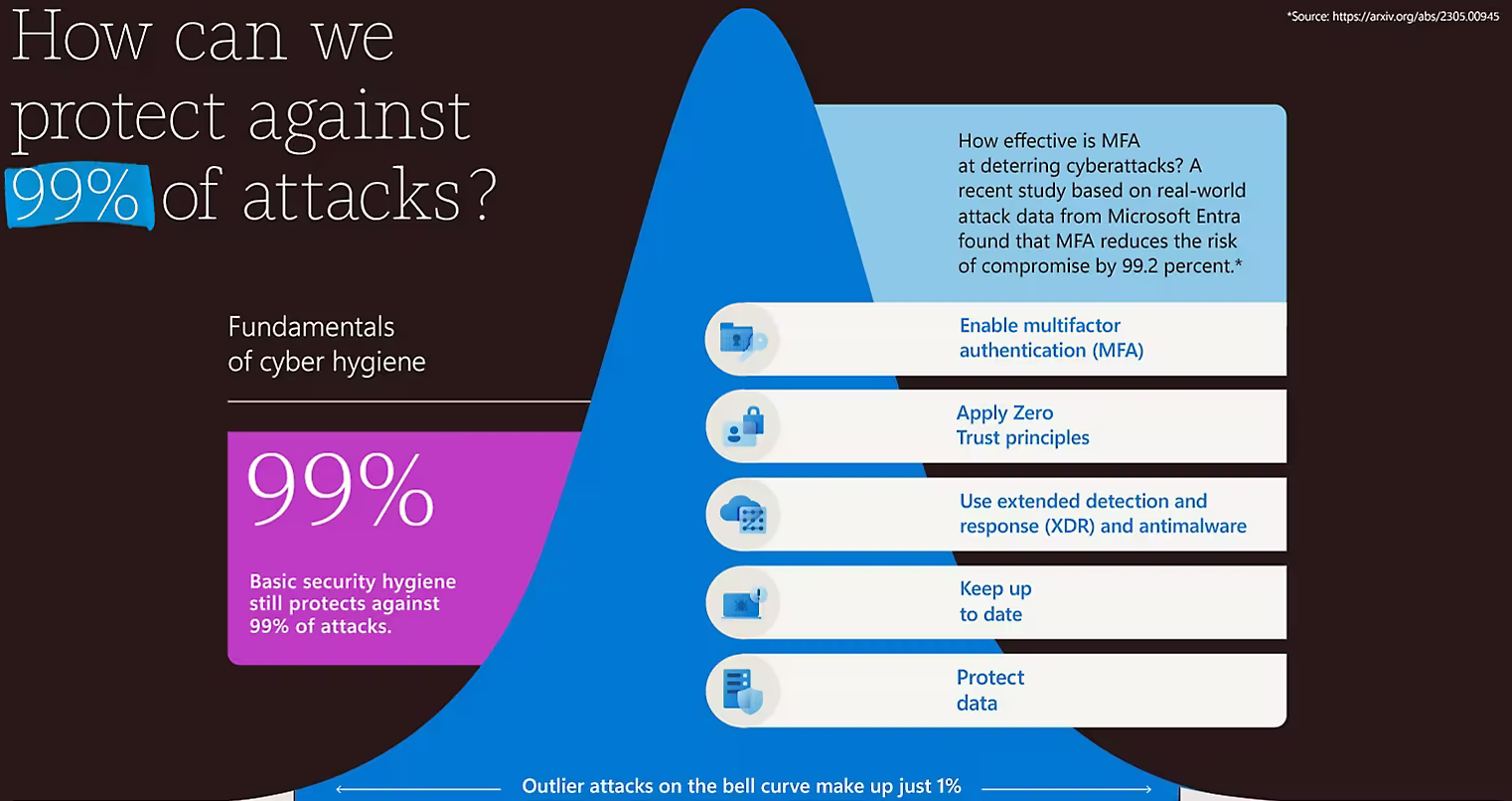 [Speaker Notes: Microsoft Digital Defense Report 2023
https://www.microsoft.com/en-us/security/security-insider/microsoft-digital-defense-report-2023#modal2]
Hardening
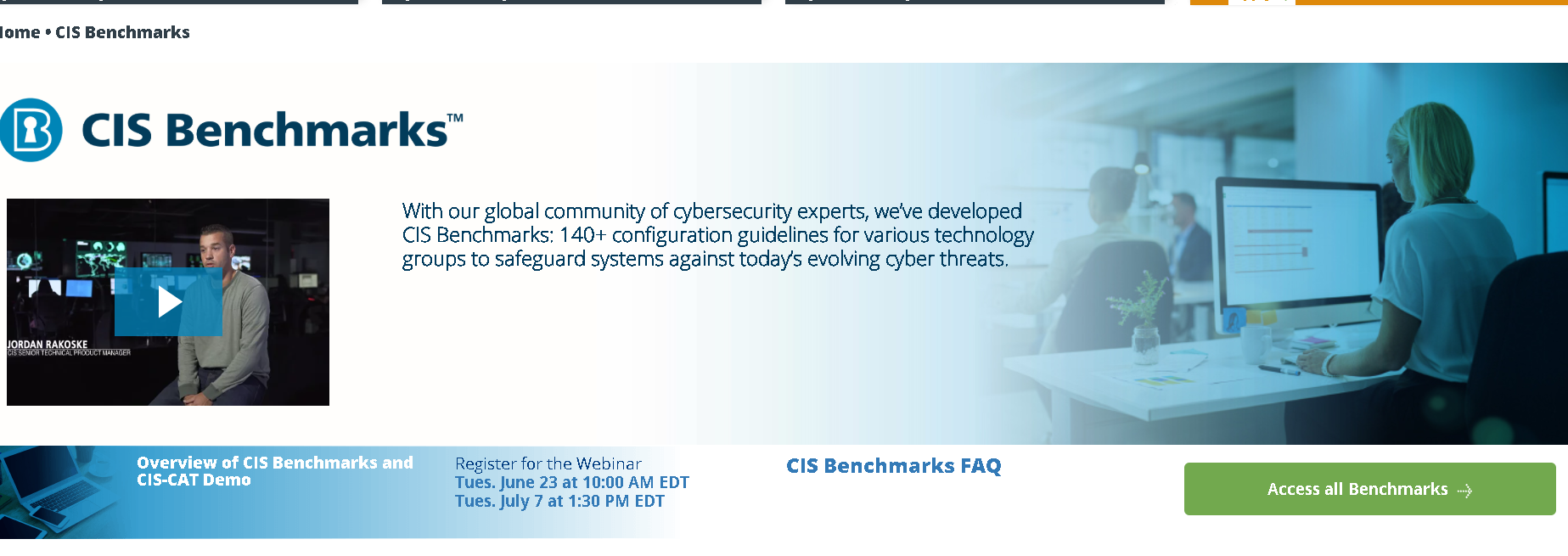 [Speaker Notes: The CIS Benchmarks are prescriptive configuration recommendations for more than 25+ vendor product families. 
https://www.cisecurity.org/cis-benchmarks
MS 365 Security Checklist: https://www.intrust-it.com/?s=365+check+list]
Encryption
Scrambles data so that it can only be unscrambled with the appropriate key
Encrypt data at rest and in transit
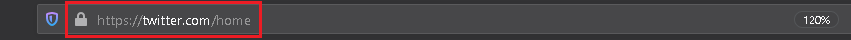 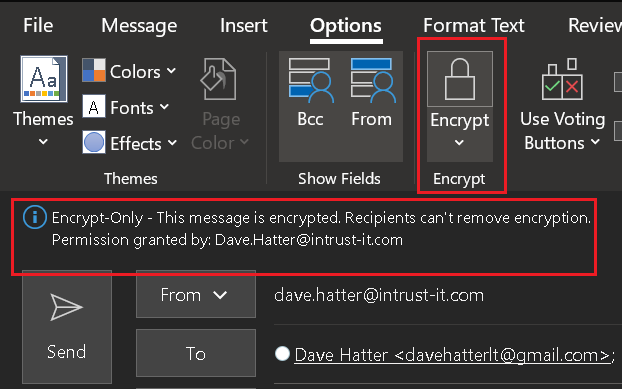 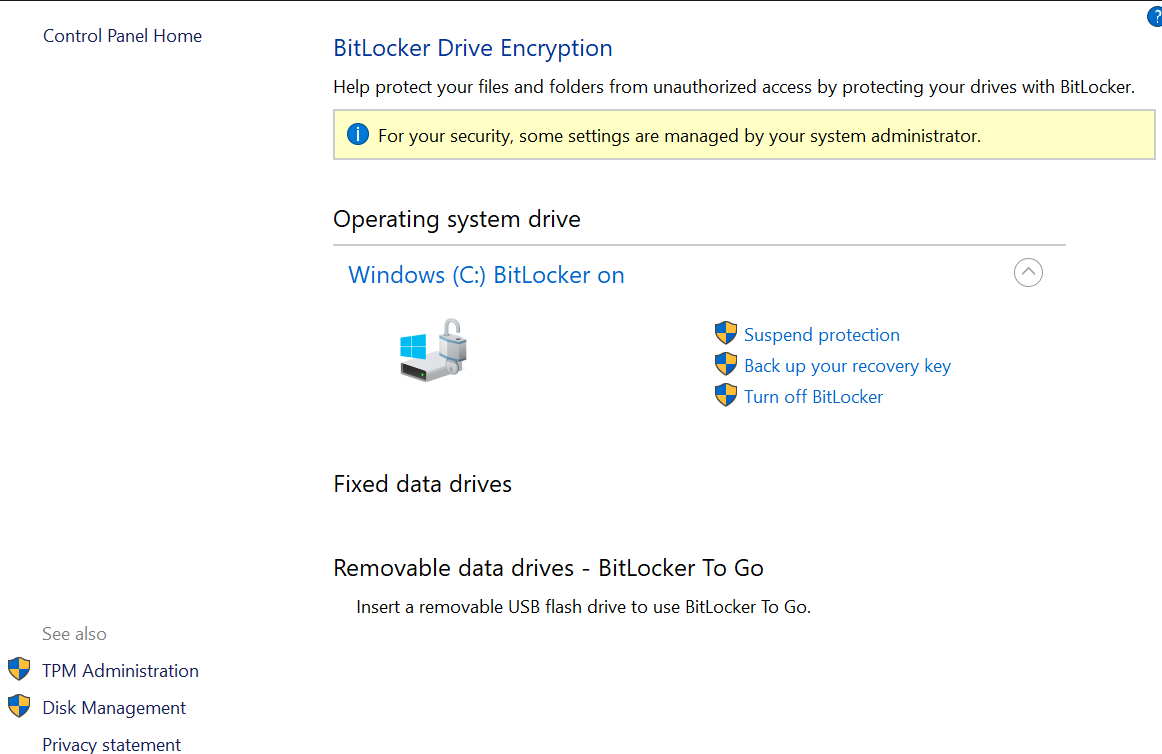 [Speaker Notes: E2E]
Frameworks
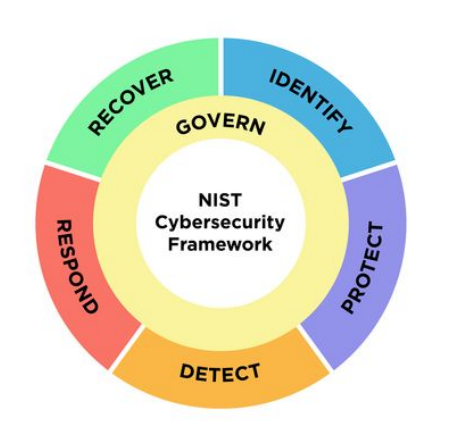 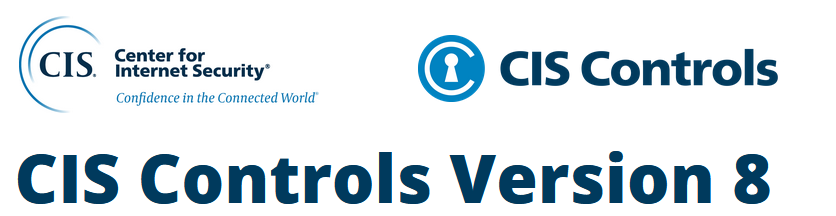 [Speaker Notes: Ohio Enacts Cybersecurity Safe Harbor Law
https://www.alstonprivacy.com/ohio-enacts-cybersecurity-safe-harbor-law/]
Safe Harbor
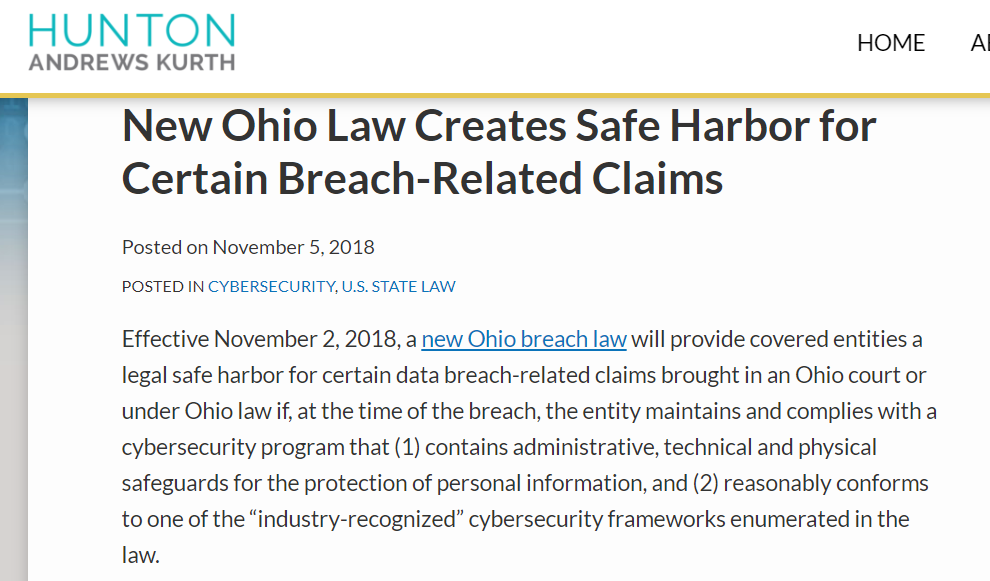 [Speaker Notes: https://www.huntonprivacyblog.com/2018/11/05/new-ohio-law-creates-safe-harbor-certain-breach-related-claims/]
Cyber Reserve
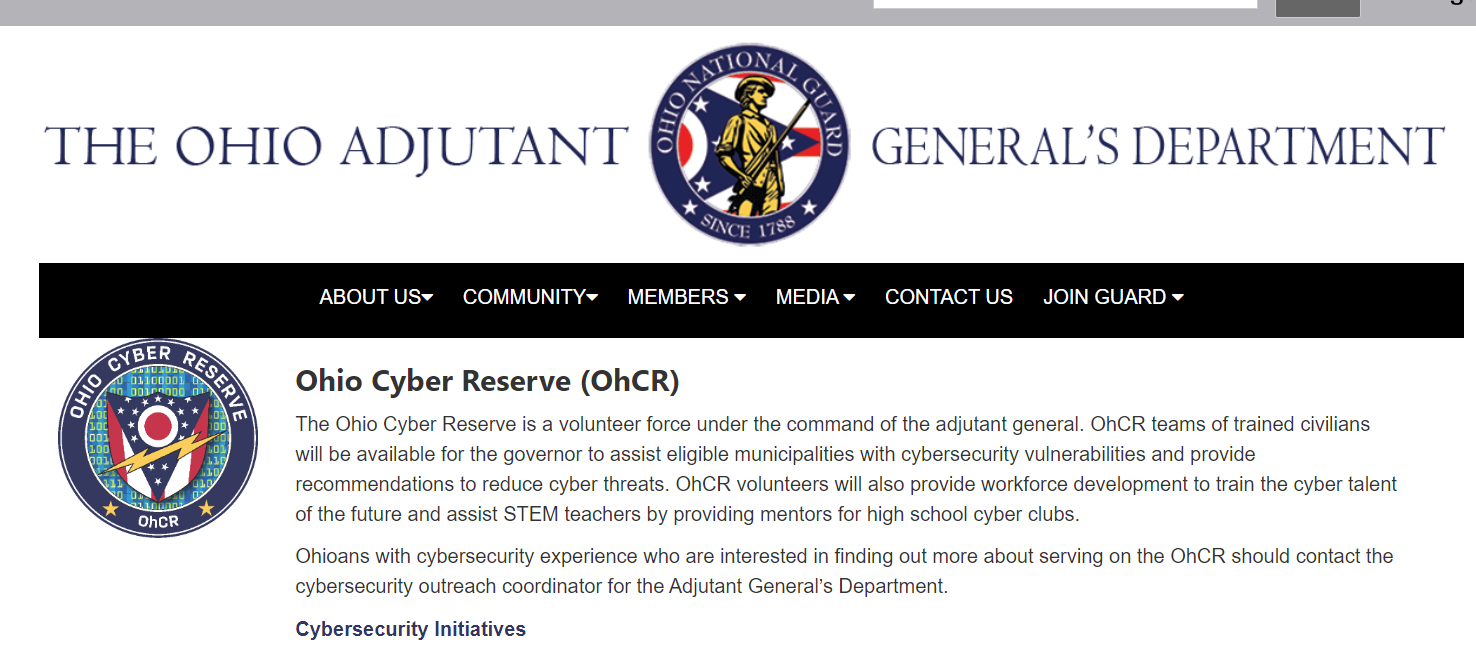 [Speaker Notes: https://www.ong.ohio.gov/special-units/cyber/ohcr/index.html]
Senate Bill 15
Kentucky Consumer Data Protection Act
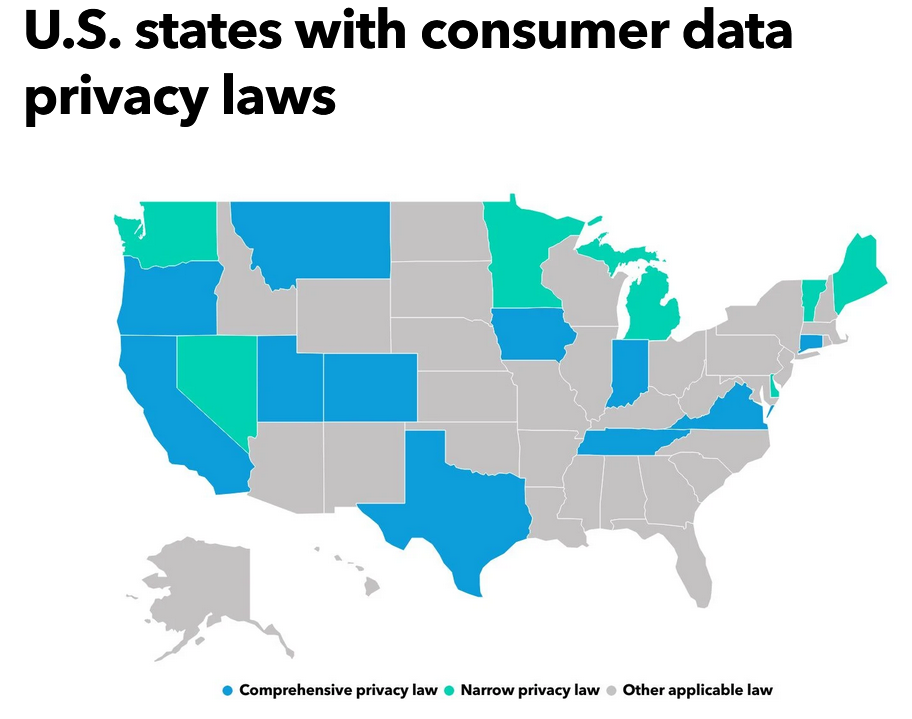 [Speaker Notes: https://apps.legislature.ky.gov/record/23RS/sb15.html]
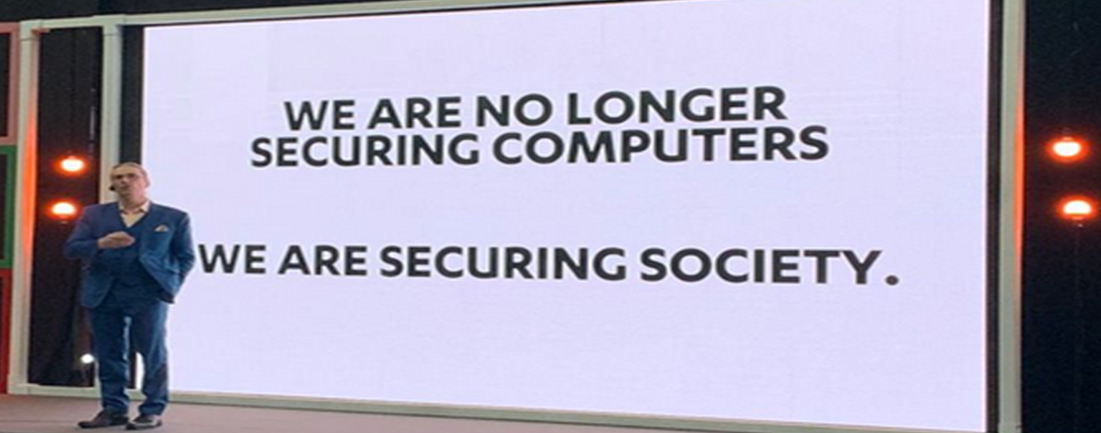 [Speaker Notes: Mikko]
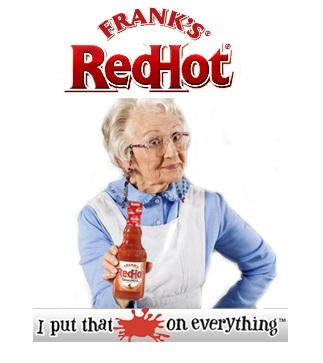 [Speaker Notes: Skepticism and Security]
For more information:
Bruce Schneier:@schneierblog
US-CERT: @USCERT_gov
SecurityWeek: @SecurityWeek
Center for Internet Security: @CISecurity
MSRC: @msftsecresponse
NIST Cyber: @NISTcyber
Intrust IT: @IntrustIT
CISA: @CISAgov
MSRC: @msftsecresponse
Microsoft Secure: @msftsecurity
RSA: @RSAsecurity
Mikko Hypponen: @mikko
Troy Hunt: @troyhunt
CSOnline: @CSOonline
Me: @DaveHatter
Additional Resources
www.ic3.gov/default.aspx
www.ftc.gov/bcp/conline/pubs/alerts/phishingalrt.htm
enterprise.verizon.com/resources/reports/dbir/
www.sans.org
www.us-cert.gov/ncas/current-activity/2019/11/06/cisa-launches-cyber-essentials-small-businesses-and-small-sltt
www.nist.gov/cyberframework
www.cisecurity.org
www.ftc.gov/tips-advice/business-center/small-businesses/cybersecurity
www.pcmag.com/roundup/256703/the-best-antivirus-protection
www.knowbe4.com/ransomware-simulator
www.zdnet.com
www.cnet.com
www.techradar.com
www.microsoft.com/security
security.microsoft.com/securescore
securityscorecard.com
www.twofactorauth.org
www.safer-networking.org
www.webopedia.com
www.opendns.com
www.hackerwatch.org
www.haveibeenpwned.com
www.twofactorauth.org
www.knowbe4.com
www.antiphishing.org
www.idtheftcenter.org/facts.shtml
www.cisa.gov
Q & A
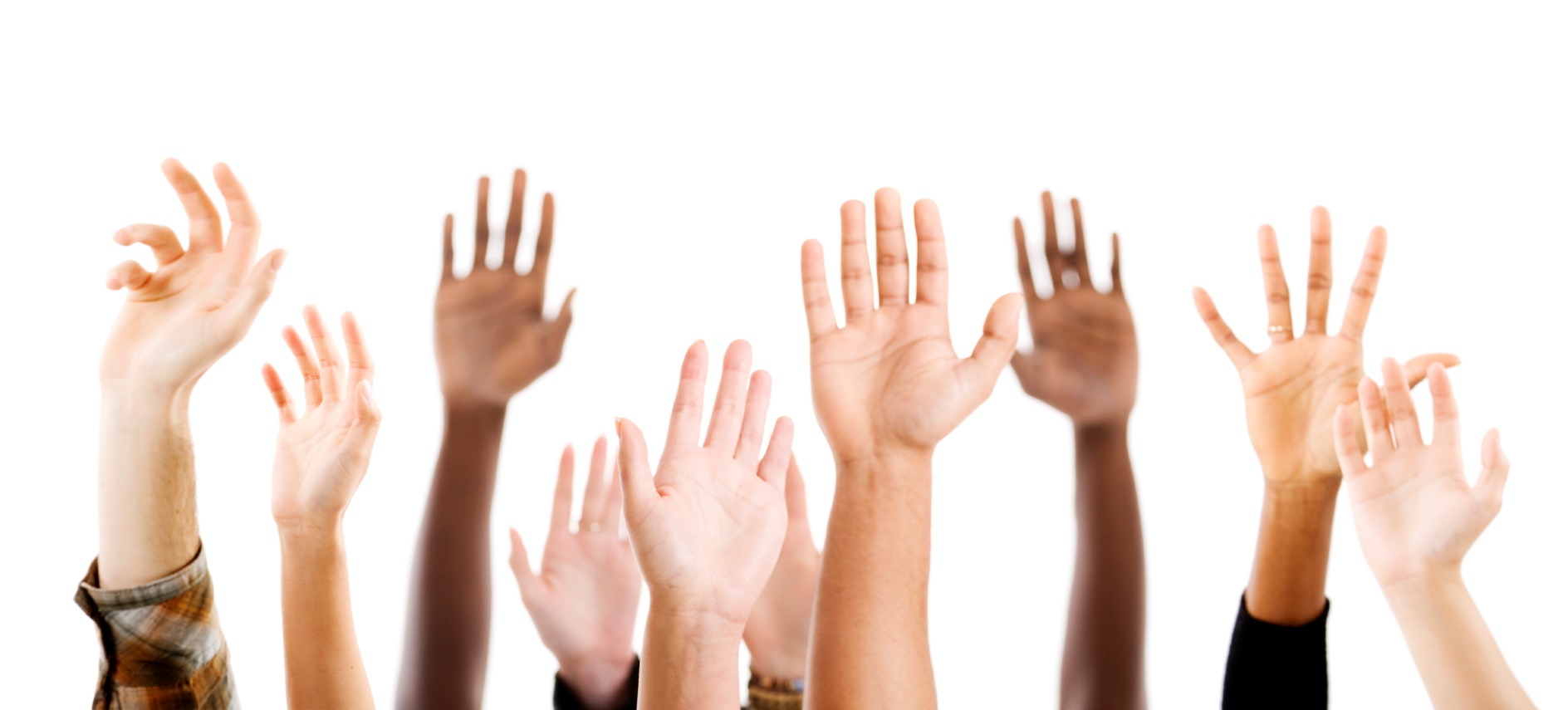 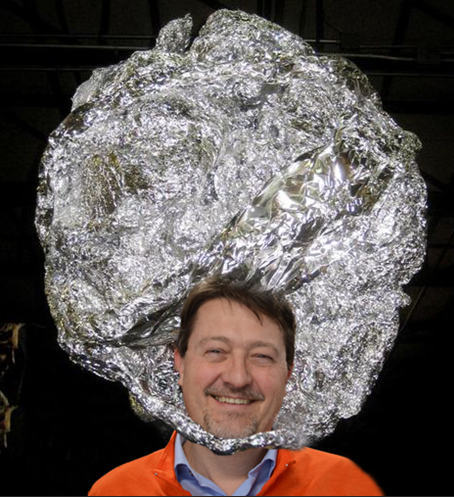 “Cybersecurity is national security” 
- NSA Director General Paul Nakasone
[Speaker Notes: “If you spend more on coffee than on IT security, you will be hacked. What's more, you deserve to be hacked” - Richard Clarke, Special Advisor to the President on cybersecurity and cyberterrorism, Bush Administration]
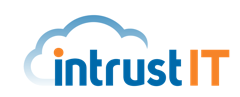 Thank  You!
Dave Hatter, CISSP, CISA, CISM, CCSP, CSSLP, Security +, Network+, PMP, ITIL
Intrust IT
linkedin.com/in/davehatter
twitter.com/davehatter
Get our checklist: https://www.intrust-it.com/cyber-security/cyber-essentials-checklist/
Ask for a no-cost, no-obligation consultation.
Catch Tech Friday live on 55KRC at 6:30 AM every Friday on 550 AM or http://55krc.iheart.com
Catch Cyber Monday live on WTVG at 6:30 AM and Tech Support at 9:00AM every Monday on 13 ABC or https://www.13abc.com/